Let us not grow tired of doing good, for in due time we shall reap our harvest, 
if we do not give up. So then, while we have the opportunity, let us do good 
to all.
- Galatians 6:9-10
Service Times & Contact
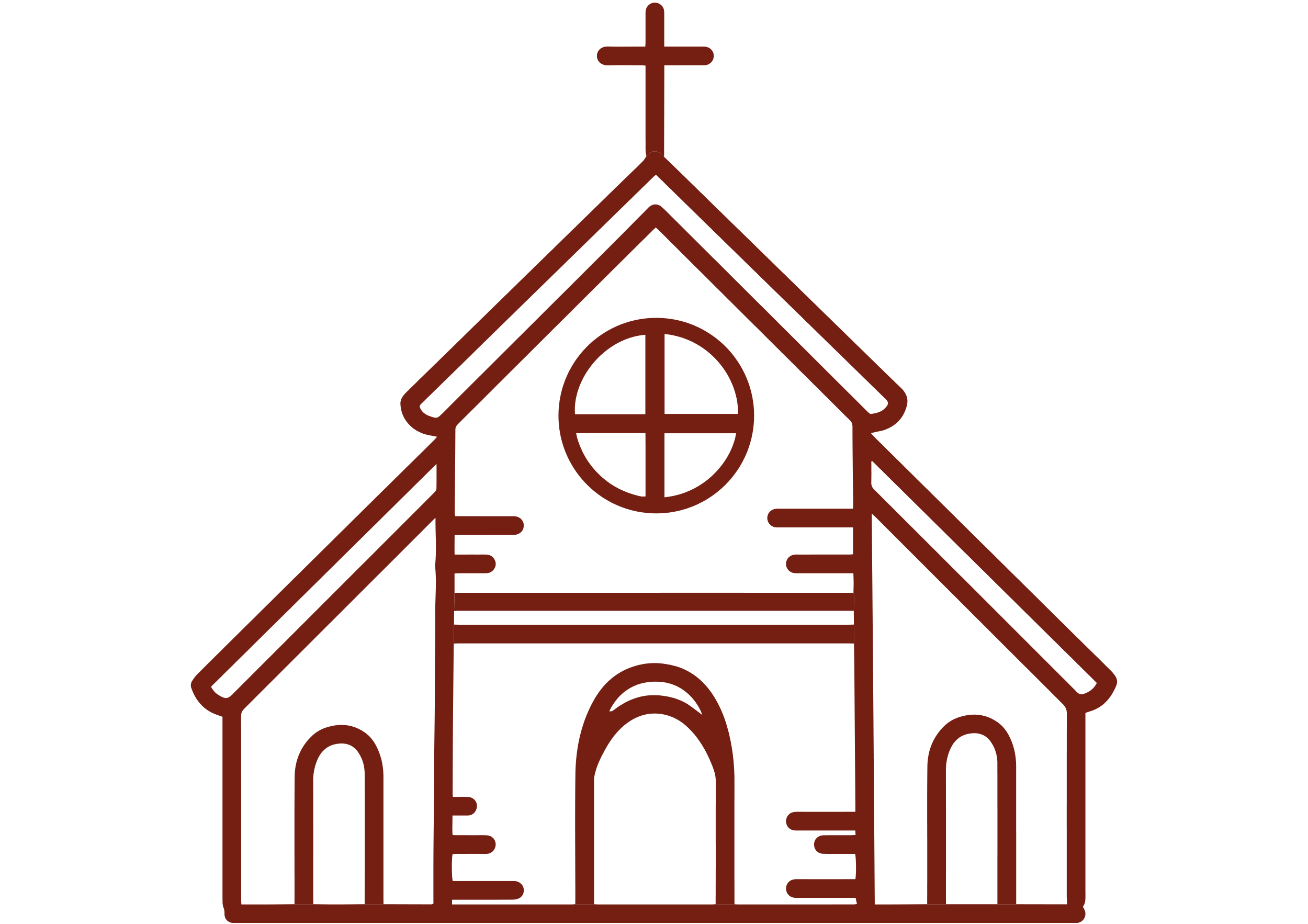 Address
789 Faith Street, Catholic City
Phone
123-456-7890
St. Thomas Aquinas Catholic Church
Sunday Masses
Twentieth Sunday 
in Ordinary Time
8 AM, 11 AM & 6 PM
Weekday Mass
7 AM Mon-Fri Confessions: Saturday 4-5 PM or by appointment
All are welcome in this house of prayer and worship
Order of the Mass
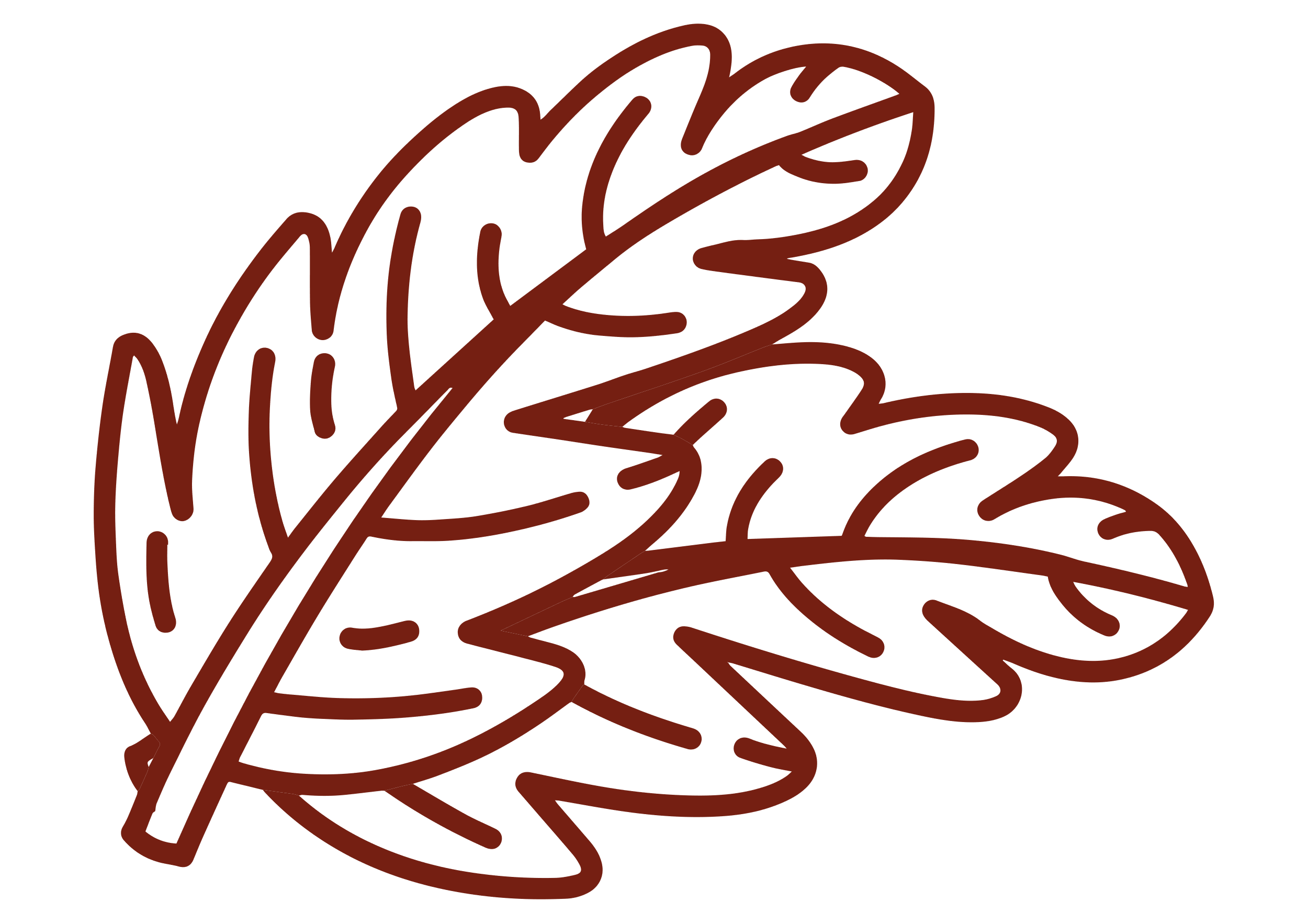 Entrance Hymn
"Gather Us In"
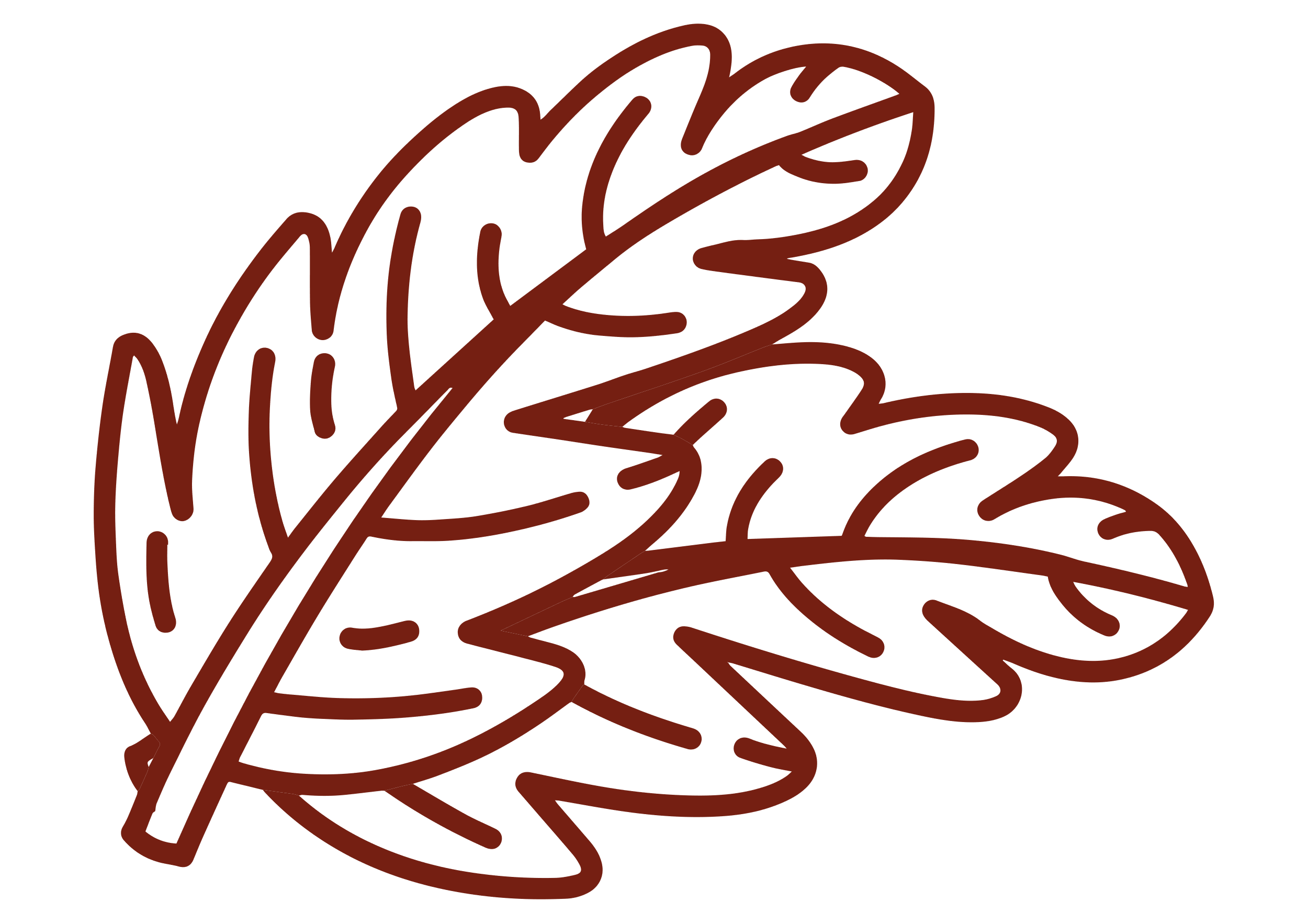 Gospel Reading
John 6:51-58, proclaimed by the Celebrant
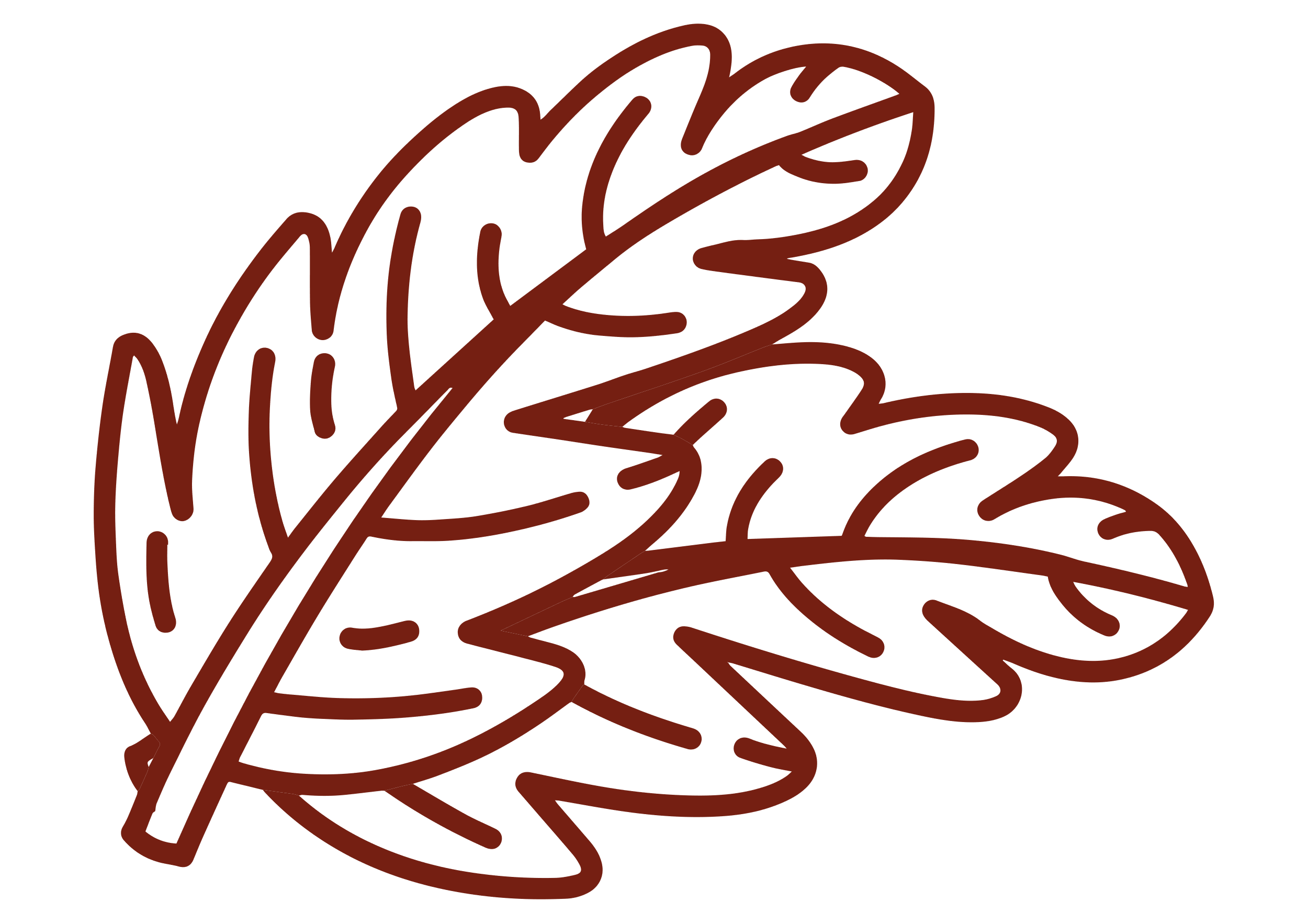 Homily
Given by Father Robert Smith
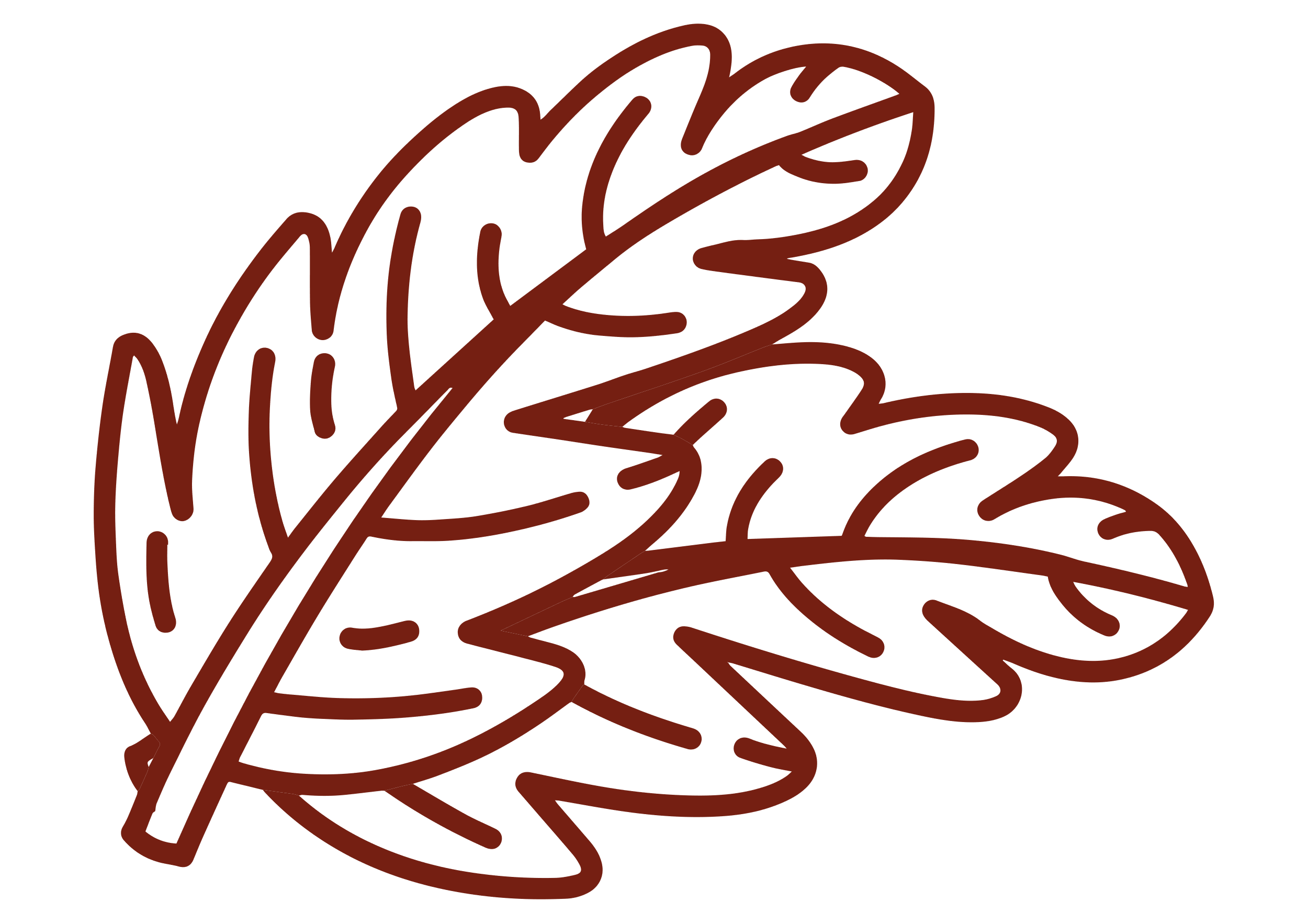 About St. Thomas Aquinas Catholic Church
Communion
All baptized Christians are invited
Founded in 1924, St. Thomas Aquinas Catholic Church is a vibrant, welcoming community. We embrace the diversity of God's creation and are committed to prayer, service, and growth in love. Our parish family extends beyond the church walls as we bring Christ's love into our homes, workplaces, and community. We invite you to join us on this journey of faith.
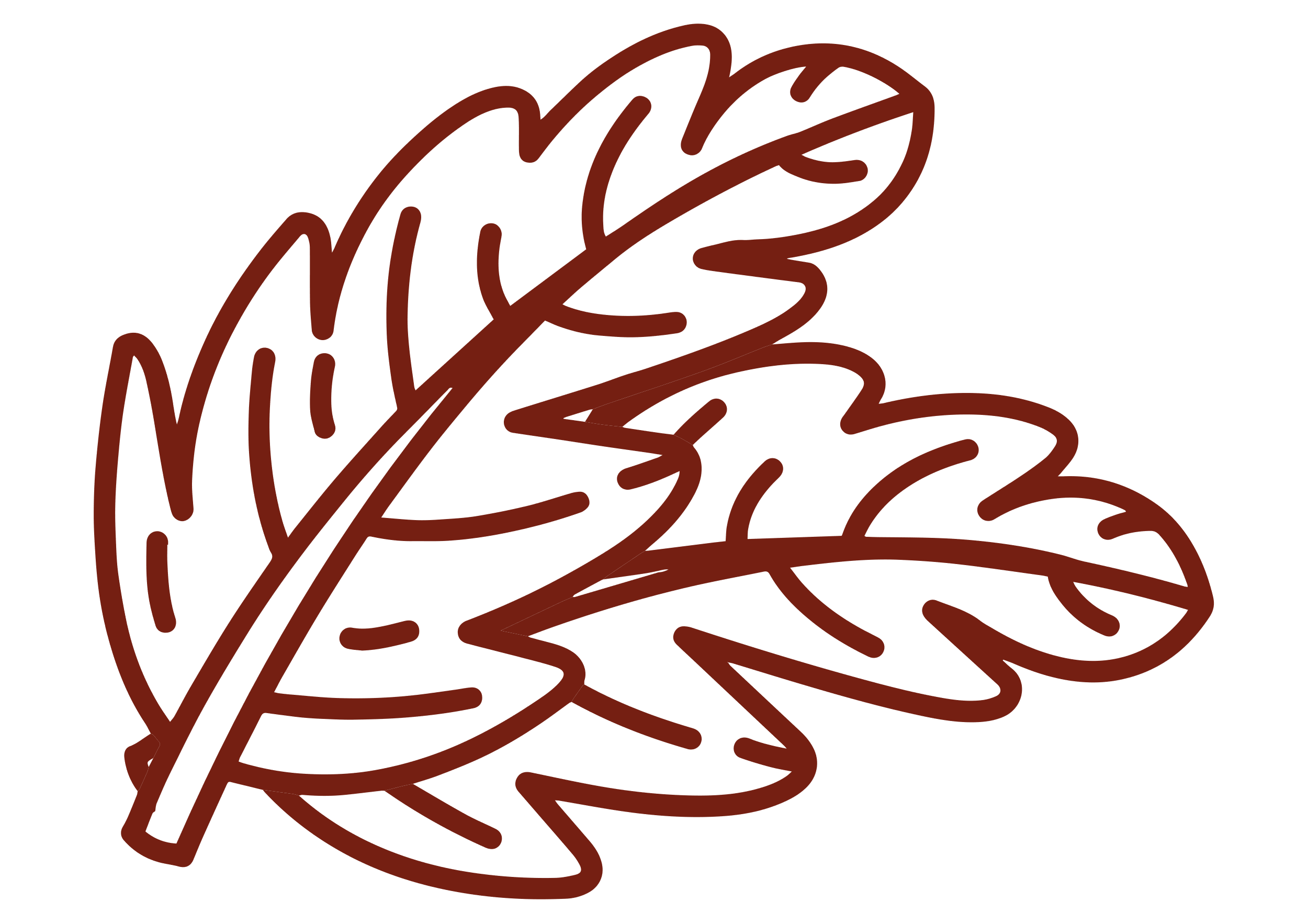 Final Blessing
Given by Father Robert Smith
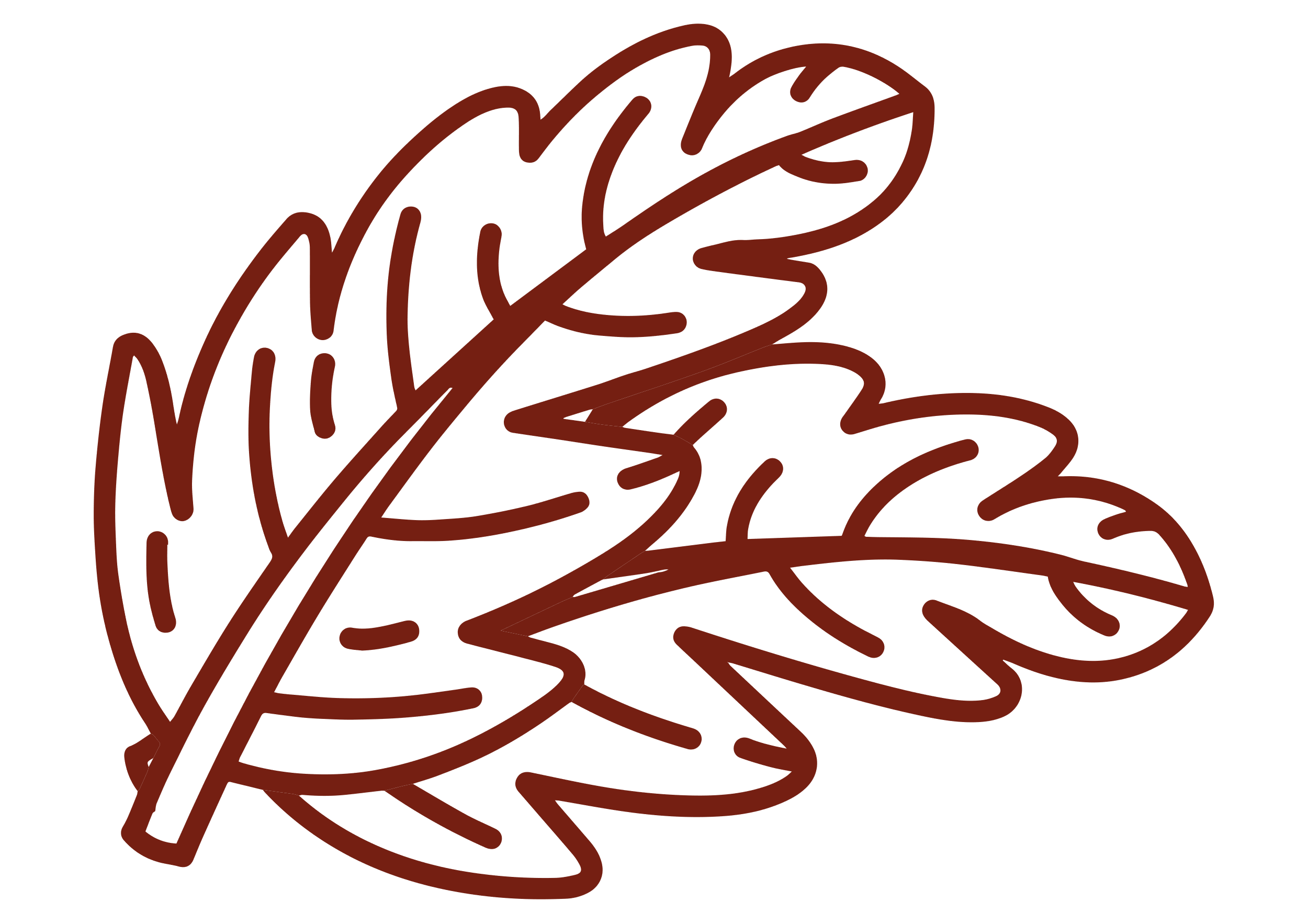 Recessional Hymn
"Sing to the Mountains"